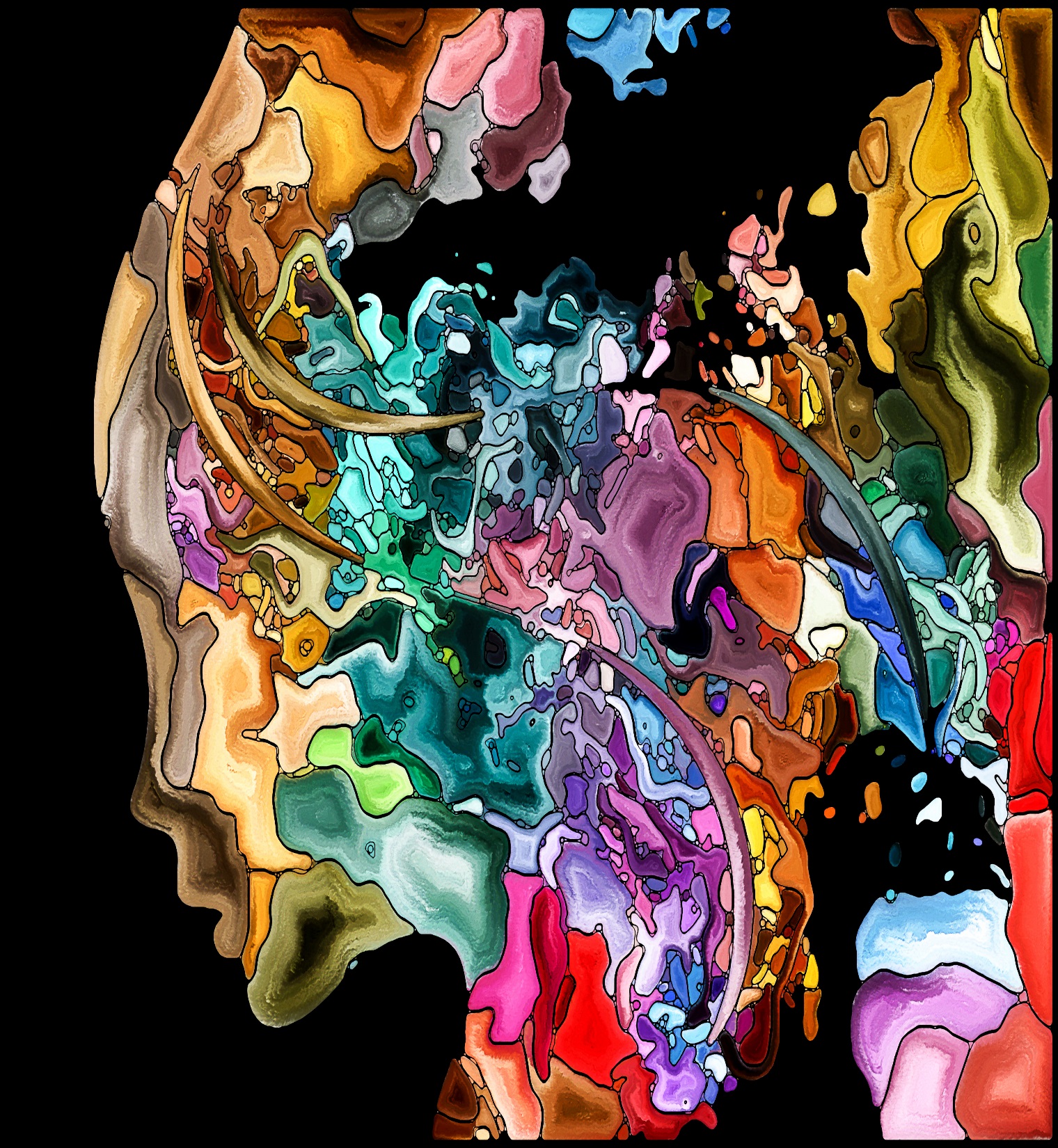 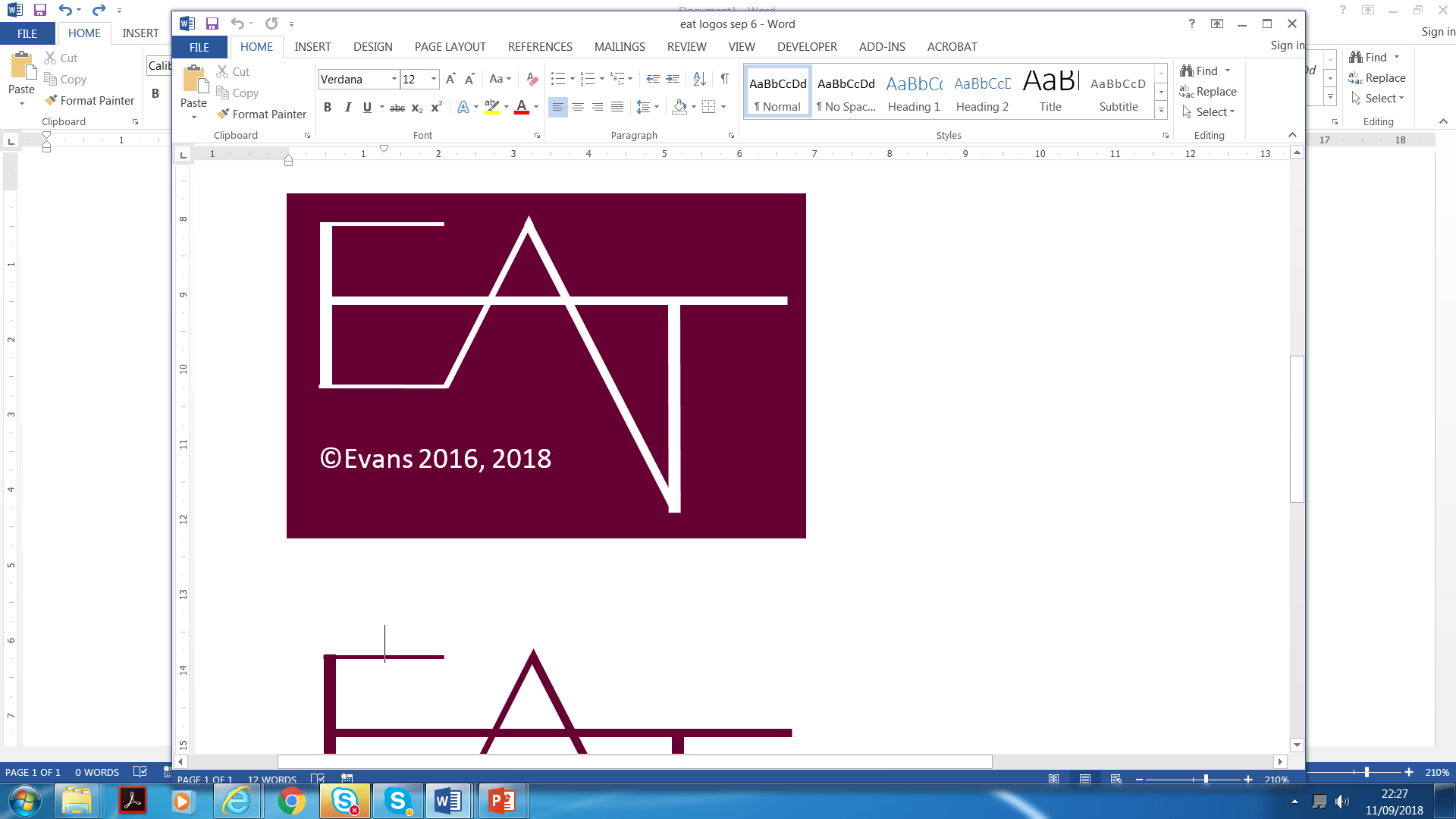 EAT 2: Principles
© agsandrew/Shutterstock.com
To what extent do we have a 	shared understanding of
	assessment and how it should 	be operationalised?
Principles Underpinning Practice
Shared beliefs and values 
Student-staff partnership
Inclusive
Sensitive to context
Holistic
Integrative
Agentic
Engagement in meaningful learning experiences - relevant
Sustainable
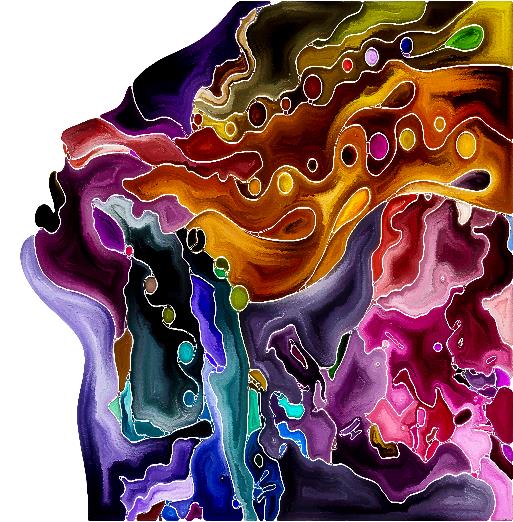 Research-Informed
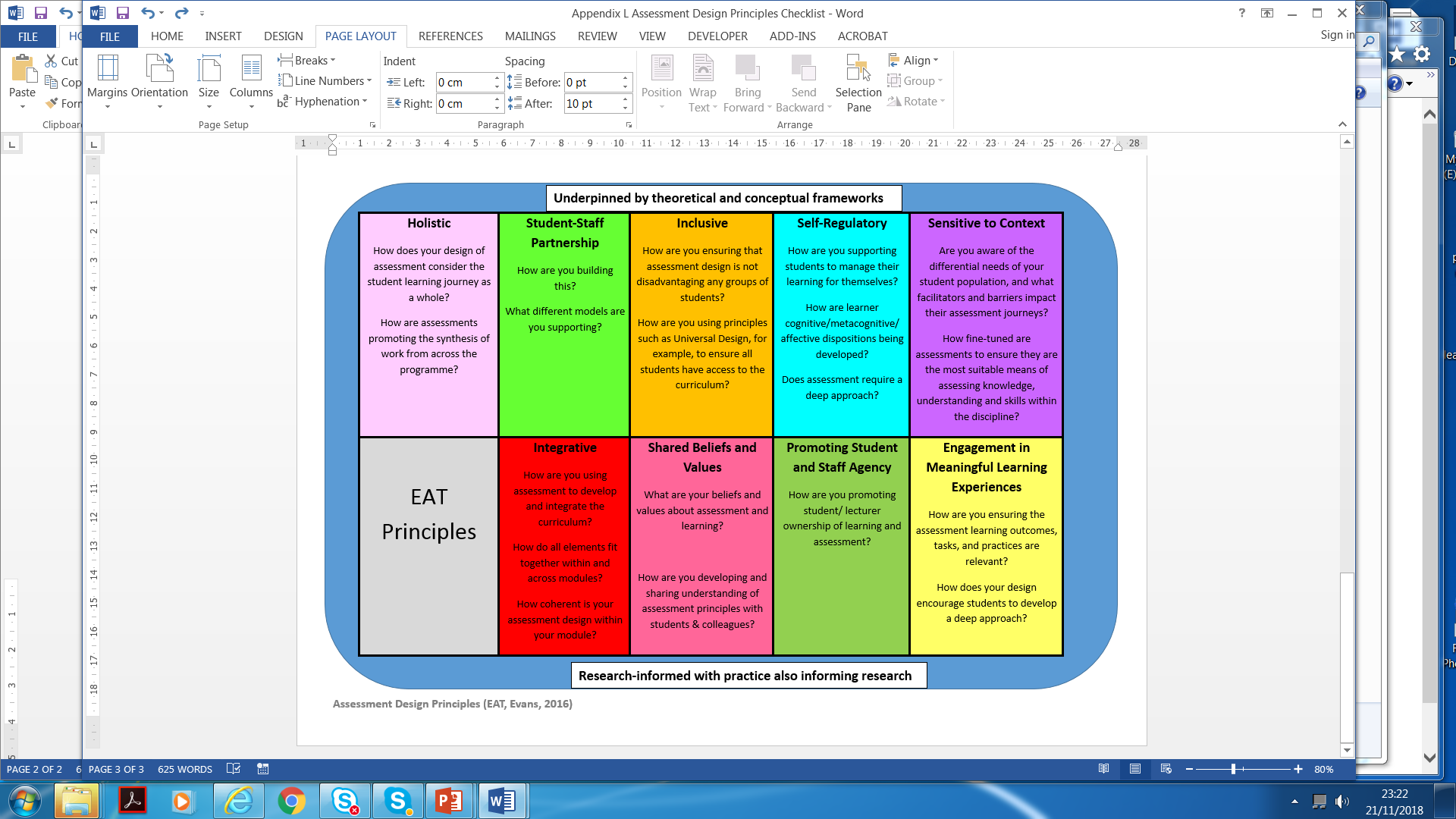 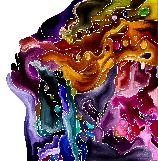 Critical Pedagogies
“Critical pedagogies supply a significant amount of the intellectual capital of the discipline of pedagogy” (Canning, 2007, p. 400) enabling a reflexive research and practice-informed approach to critiquing learning and teaching from different perspectives. Consideration of who is advantaged and disadvantaged by pedagogical initiatives at a number of levels is of profound importance.”


(See Waring and Evans 2015)
5
Beliefs, Values, Priorities
[students] are rational agents, with tremendous demands on their time and attention, and must make choices about where to focus their energies and attention most efficiently…
their brains are engaging in a continuous process of triaging for the allocation of finite neural resources…


Friedlander et al. (2011, 416-417)
6
Self-Regulation
A learner’s ability to regulate his/her learning in different contexts

Cognitive  how you process info

			Metacognitive	
understanding how you learn


Affective   
how you manage your	 emotions
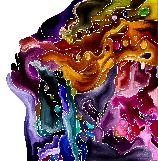 Self-regulatory abilities 
promote  awareness of: 

my strengths and weaknesses
the cognitive resources I can apply to meet demands of tasks
how to regulate engagement in tasks to optimise the learning process and outcomes
how to manage my emotions – the glue that holds the learning process together
Best use of my time – deployment of most effective strategies- when and where.
8
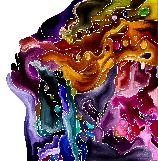 Self-regulation has a strong Metacognitive Element 
requiring intrinsic motivation & being strategically savvy -  linked with: 

Belief in incremental learning
High value on personal progress and deep understanding
Choosing most appropriate strategies to get there
		(Boerkarts et al., 2005)

the students who derive joy and satisfaction from the more immediate goals of understanding…may have a chance of using the brain’s capacity to provide reward signals on an ongoing basis, thus effectively facilitating their learning process.

Friedlander et al. (2011, 416-417)
9
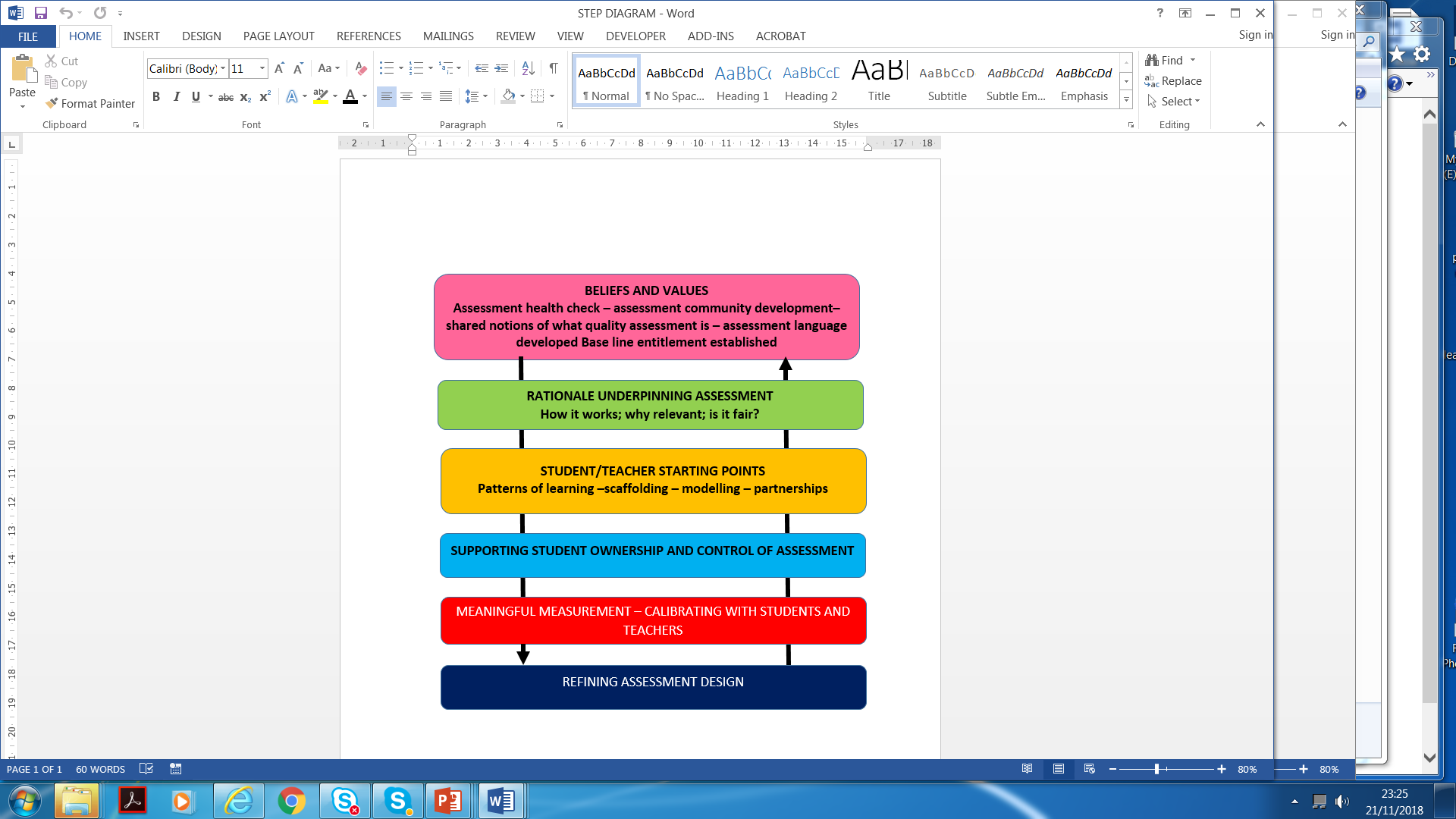 Key Steps
What principles underpin your assessment practice? 

How have you shared/developed these principles with colleagues and students? 

Are you able to explain the rationale underpinning the assessment on your module(s)? 

How are you working with others to develop a shared understanding of principles and what is core to what you do?
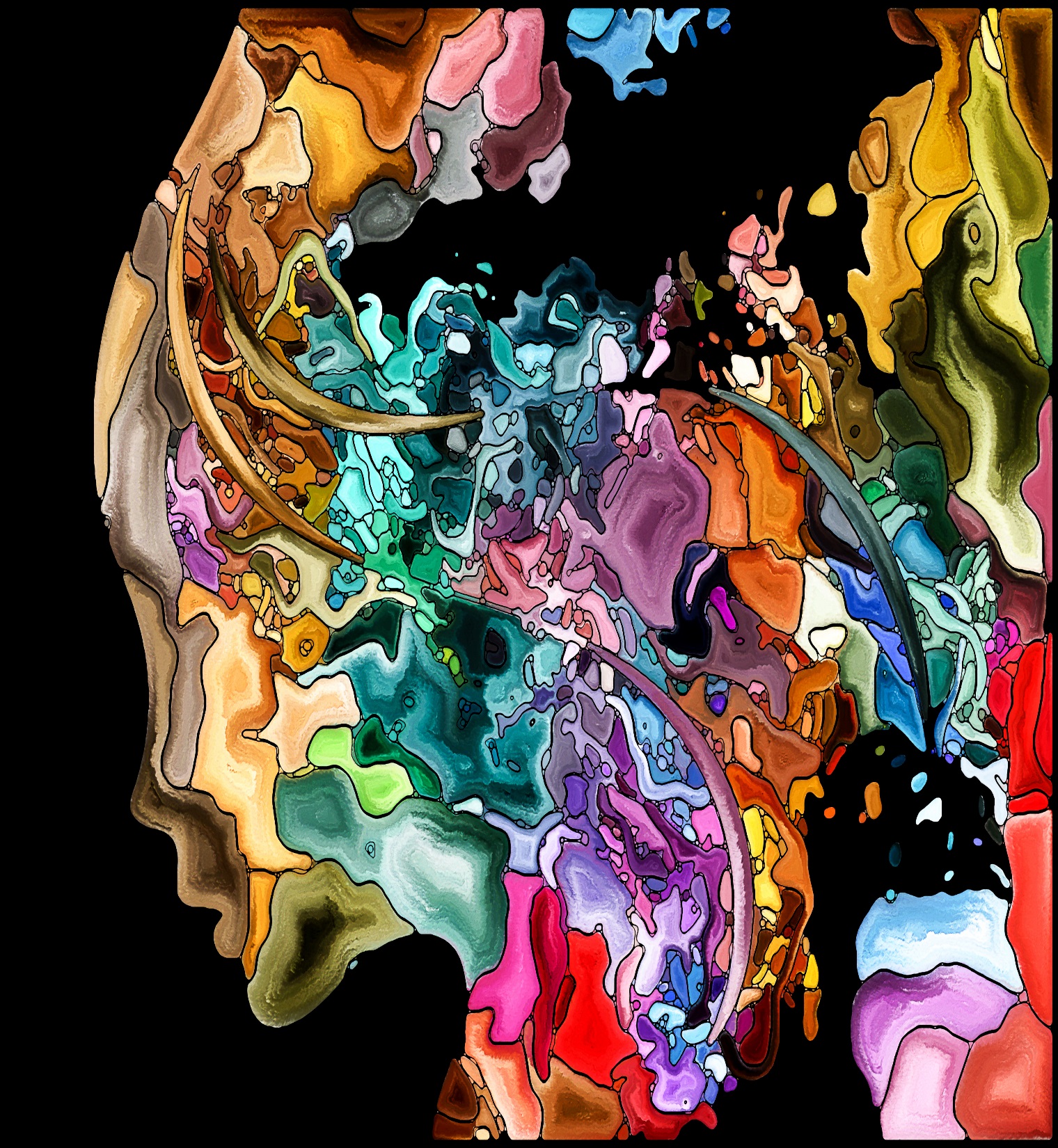 EAT 2 Questions
© agsandrew/Shutterstock.com
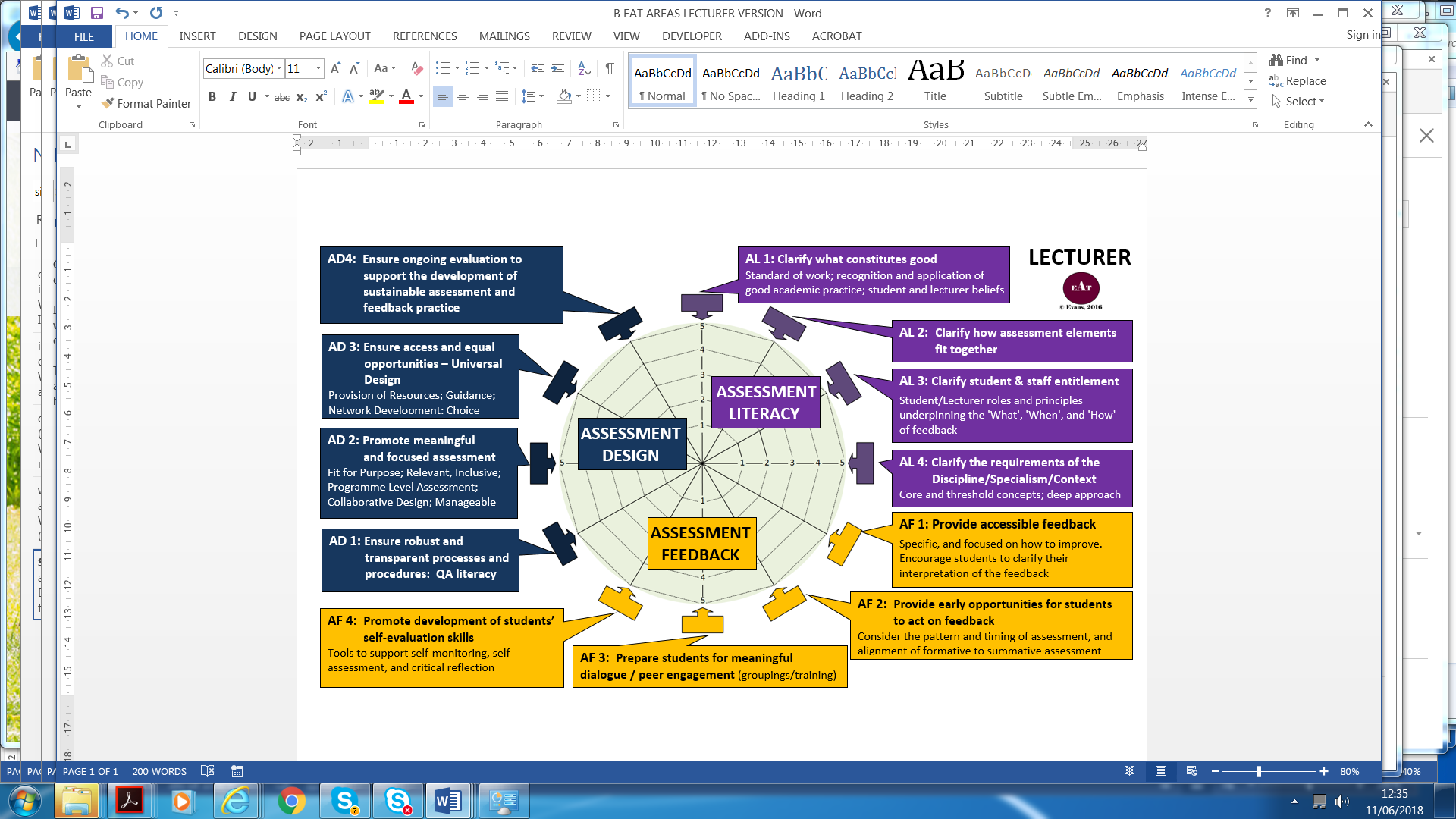 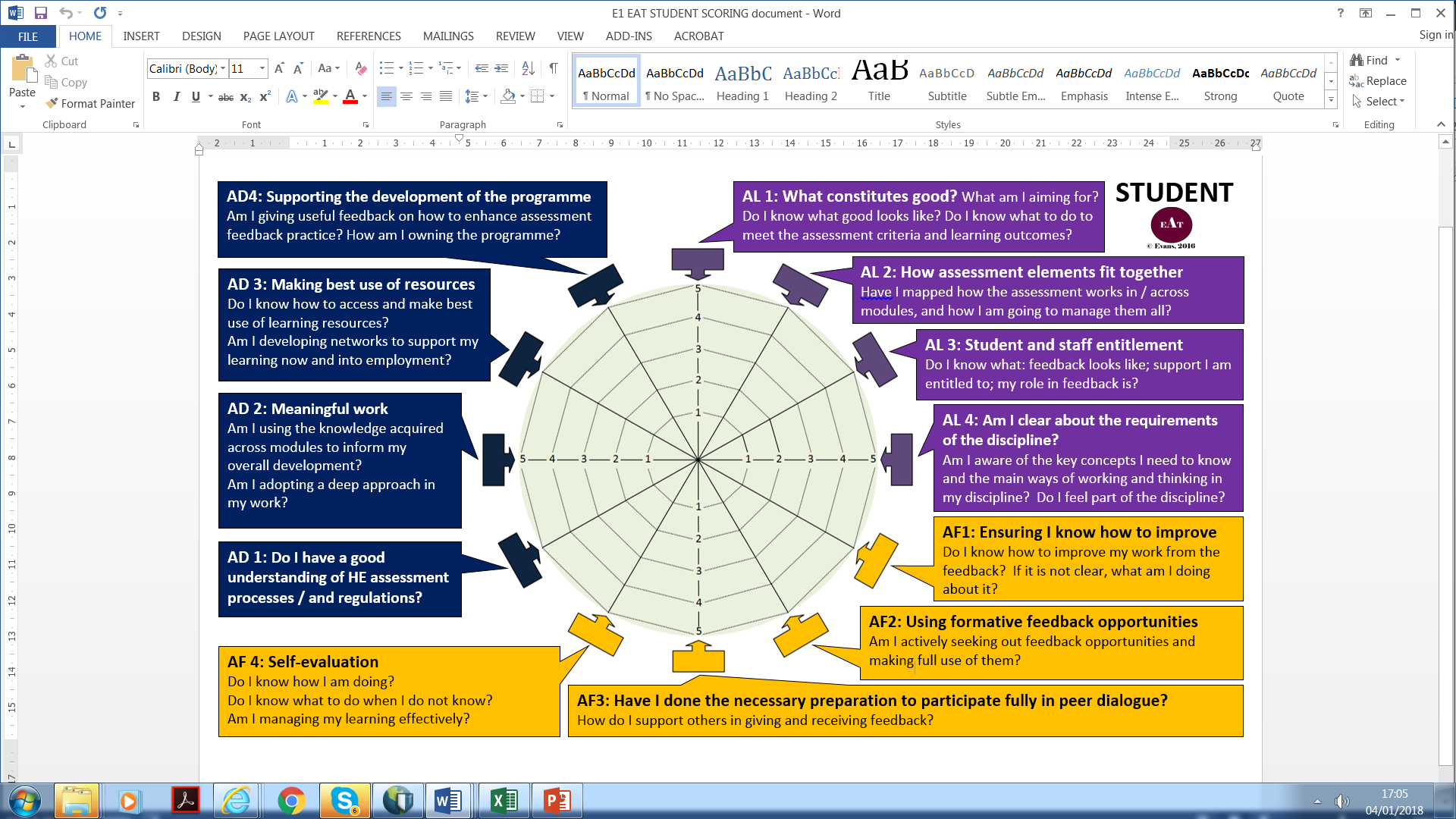 13